Muscles
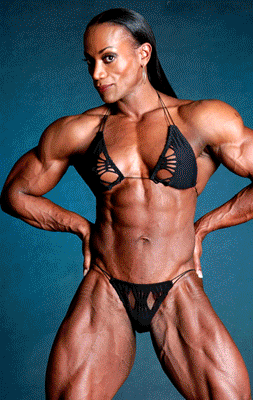 9.4
Pgs. 298 - 304
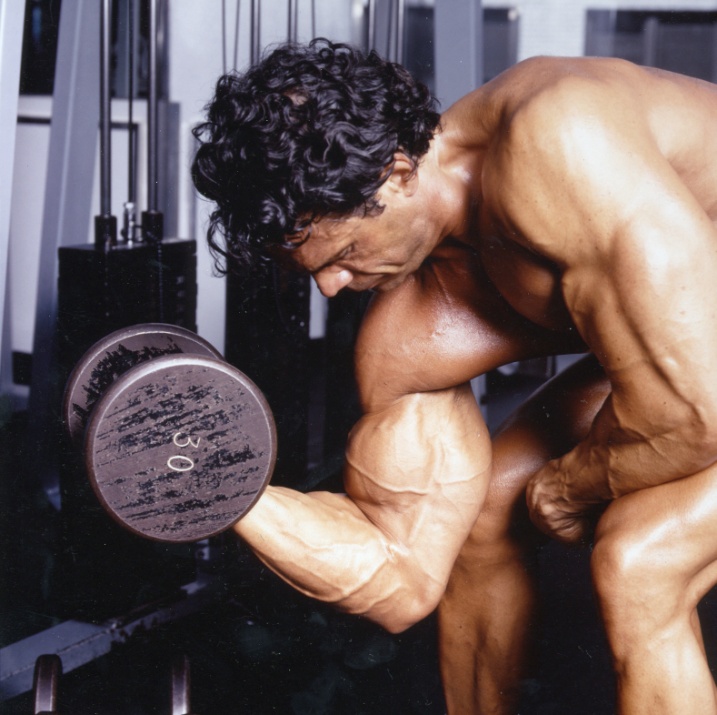 Types of Muscles
Cardiac Muscle 
Muscle that makes the heart beat
Found only in the heart
Controlled by nerves of the autonomic nervous system (involuntary)
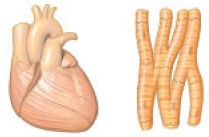 Smooth Muscles
Found in the lining of organs such as the stomach, esophagus, uterus, and walls of blood vessels
Contraction is involuntary
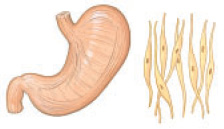 Skeletal Muscle
Muscles that are attached to the bones of the skeleton
Under conscious control (voluntary)
Attached to bones by tendons
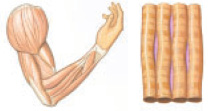 Muscles
Shorten when they contract, lengthen when they relax
Many skeletal muscles are arranged in pairs that work against each other to make a joint move – called antagonistic muscles.
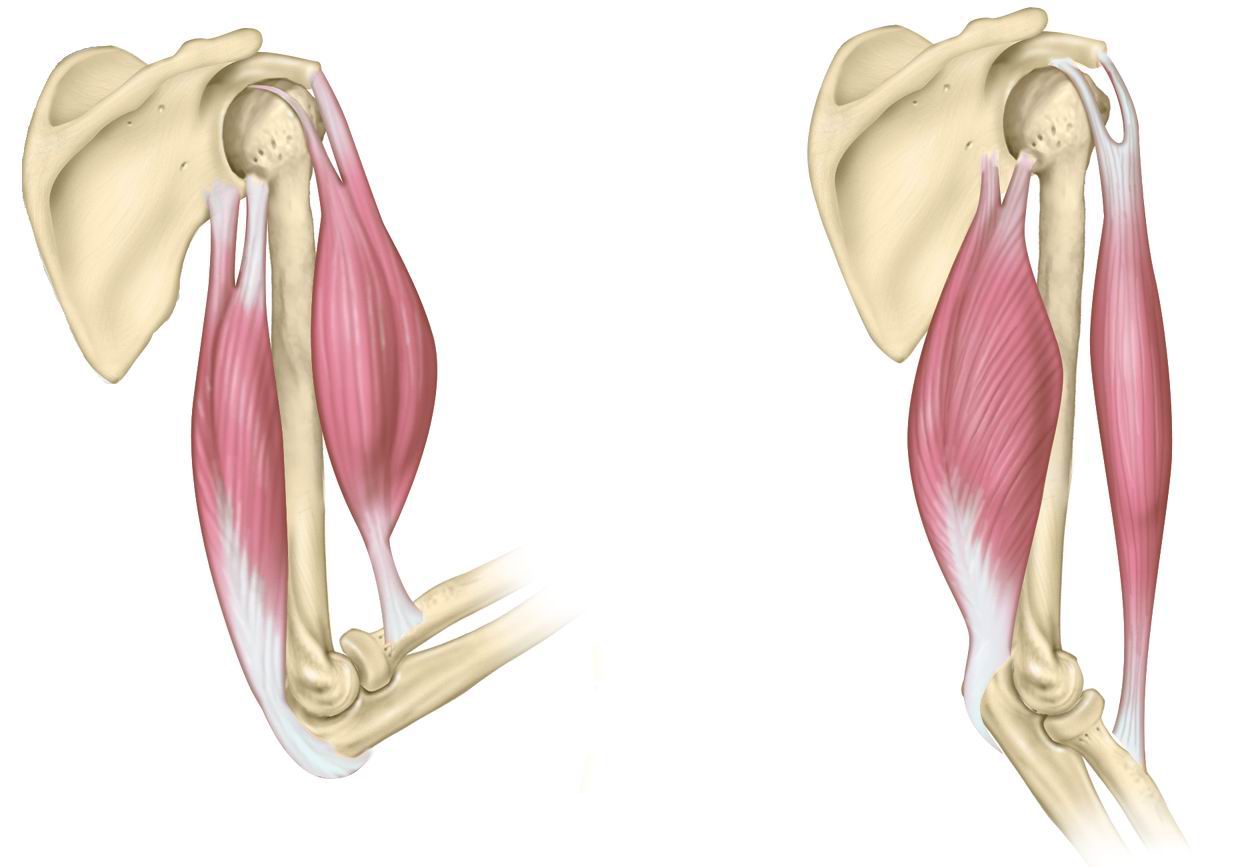 Muscles
Flexor – muscle that must contract to bend a joint
Extensor – muscle that must contract to straighten a joint
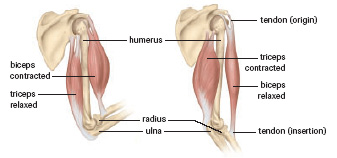 Central Nervous System
Ensures that the biceps and triceps do not attempt to pull against each other
Excitatory nerve impulses that cause the triceps to contract are accompanied by inhibitory nerve impulses that cause the biceps to relax.
Skeletal Muscles
Composed of several bundles of cells called fibres.
Muscle cells have many nuclei
Fibres are enclosed within a membrane called the sarcolemma
Within muscle fibers are tiny myofilaments (contractile proteins)
Two Kinds of Myofilaments
Composed of different contractile proteins

Actin – thin myofilaments

Myosin – thick myofilaments

Overlap to produce a striated (striped) appearance
Myofilaments
Sliding Filament Theory
Muscles cause movement by shortening
Actin filaments slide over myosin filaments
Z lines move closer together when muscle fibers contract
Knoblike projections on the thick myosin filaments form cross-bridges on receptor sites of the thinner actin filaments
These cross-bridges attach and detach as the actin filaments are drawn inward
Sliding Filament Theory
Energy for Contraction
Energy for muscle contraction comes from ATP
In the absence of ATP – muscles become rigid
Rigor mortis – the contraction of muscles following death where skeletal muscles become fixed

Did You Know?
Rigor mortis may last for up to 60 hours after death
Muscle Contraction
A muscle twitch, or contraction, occurs when a nerve impulse stimulates several muscle cells
After the contraction phase, the actin and myosin filaments disengage and the muscle begins to relax.
Tetanus – the state of constant muscle contraction caused by sustained nerve impulses
Muscle spasms – are caused by involuntary contractions of muscles (often caused by a pinched nerve)
Motor Systems Injuries
Muscles require nourishment from a balanced diet and regular exercise to remain healthy
Astronauts in zero gravity show significant loss of muscle mass due to lack of muscle use and exercise
Muscle, ligament or tendon injuries can be repaired using small incisions and an arthroscope .
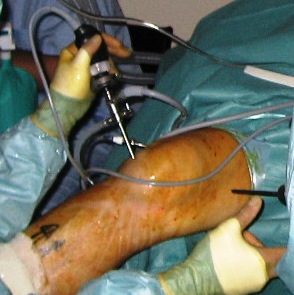